Geometrie / Lineare Algebra
Länge, Winkel, Abstand
Darstellung von Geraden und Ebenen
Umformungen
Abstandsbestimmungen
Lage, Schnitte, Schnittwinkel
Spiegelungen
E-Mail: klaus_messner@web.de, Internet: www.elearning-freiburg.de
Vektoren
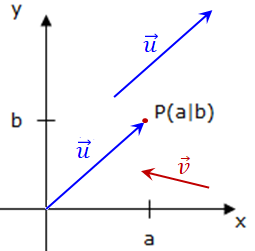 Rechenregeln
Addition und S-Multiplikation




Im Zusammenhang mit Vektoren nennt man eine reelle Zahl auch Skalar.
S-Multiplikation ist die Multiplikation eines Vektors mit einem Skalar.
Geometrische Deutung
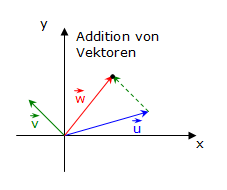 Skalarprodukt
Zwischen Vektoren wird das Skalarprodukt wie folgt definiert:




Verwechsle das Skalarprodukt nicht mit der S-Multiplikation!
Das Skalarprodukt wird bei der Berechnung von Längen und Winkeln benötigt.
Linear abhängig / unabhängig
Vektor von A nach B
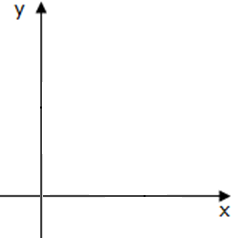